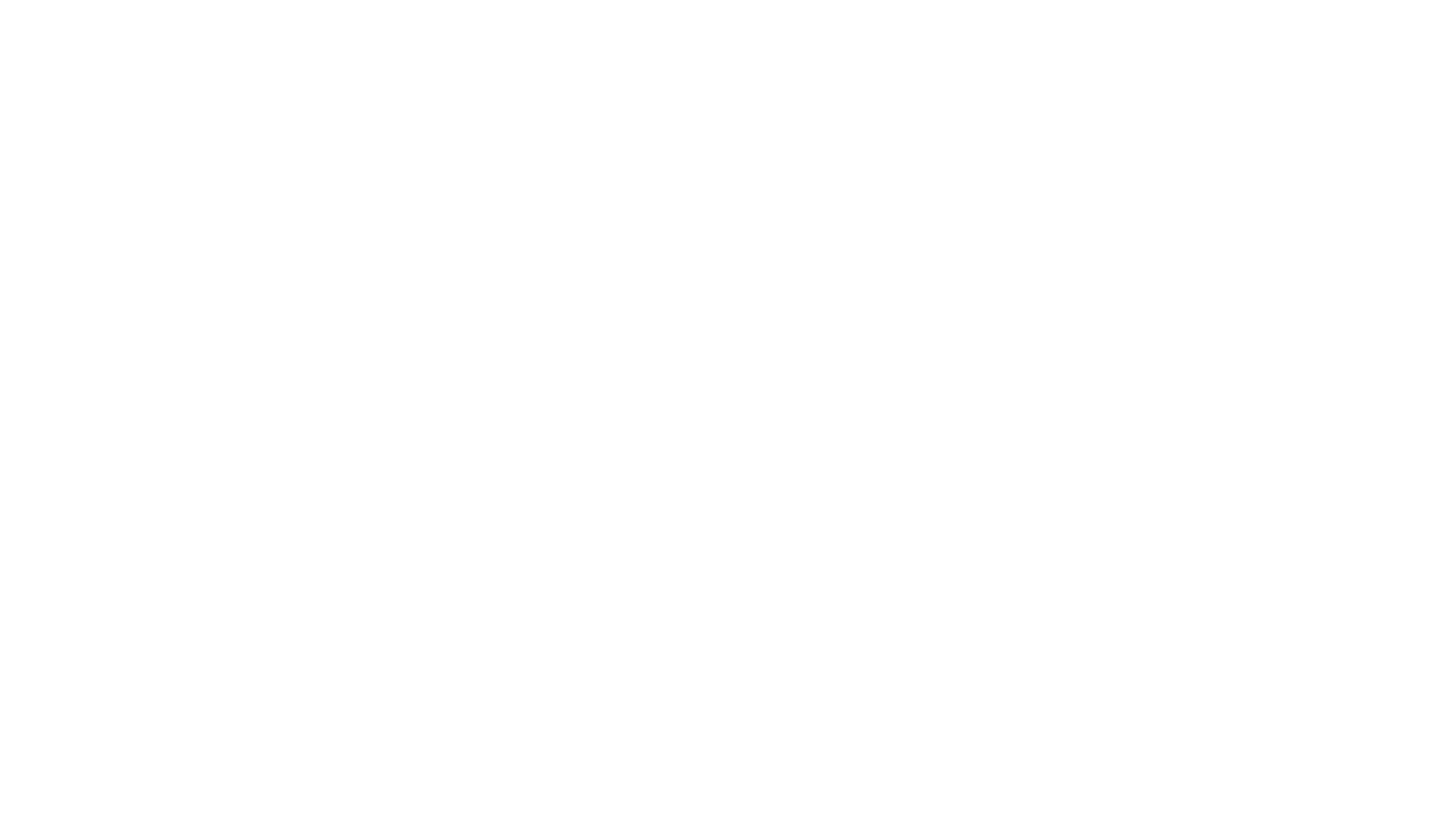 Alka-Seltzer Reaction at 22.80 oC
15 seconds
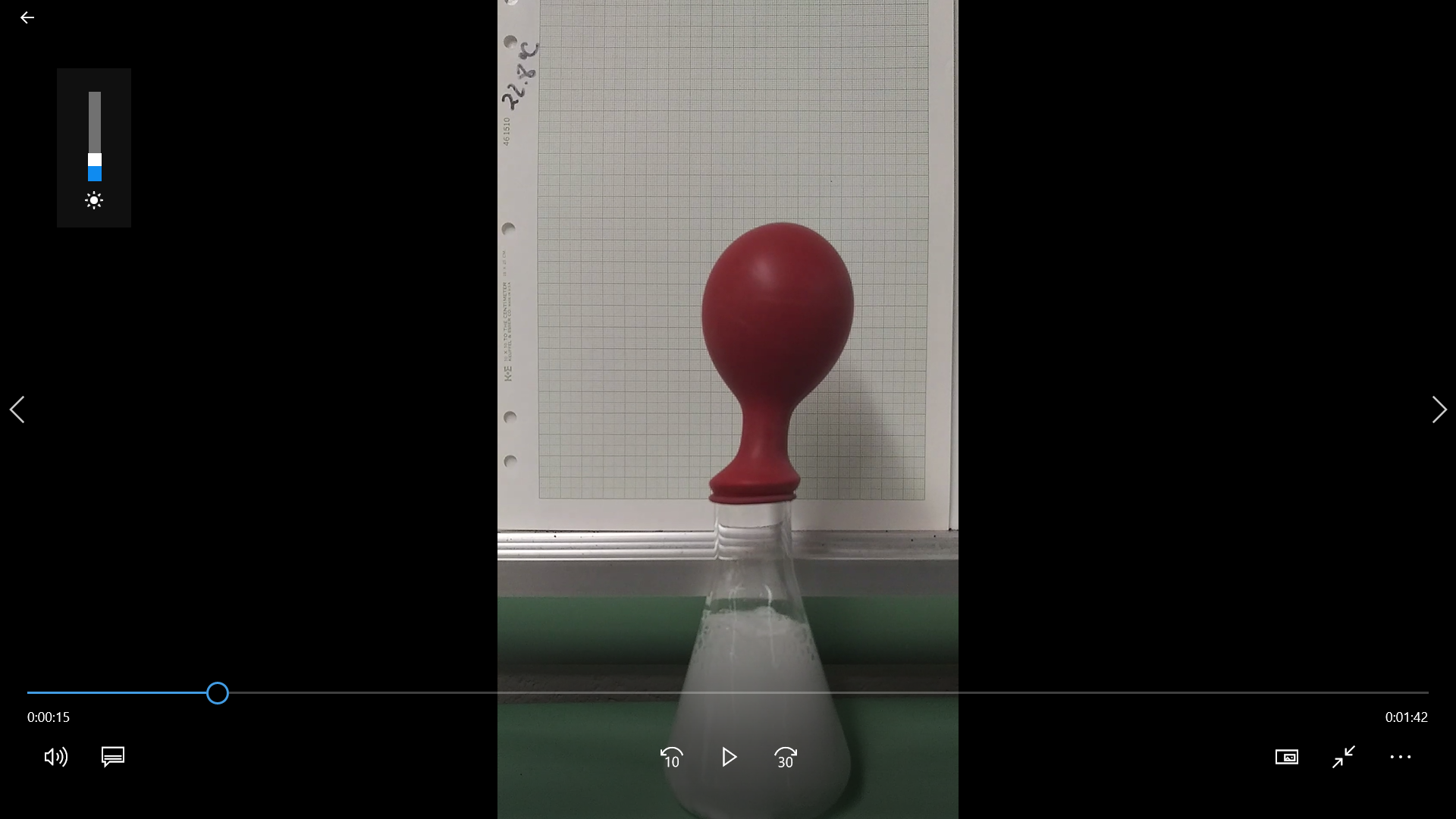 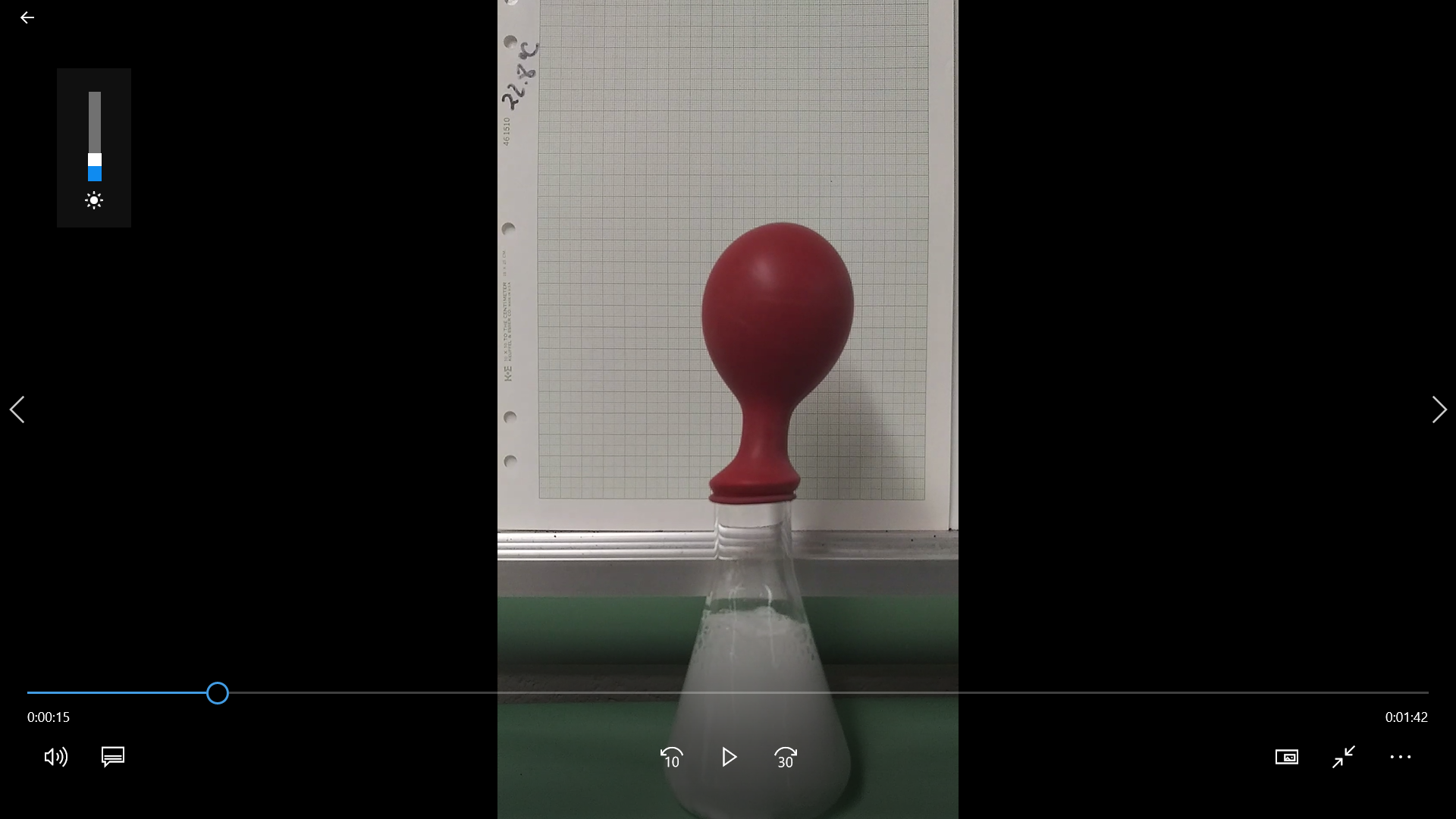 7.10 cm
Move the line up
18 seconds
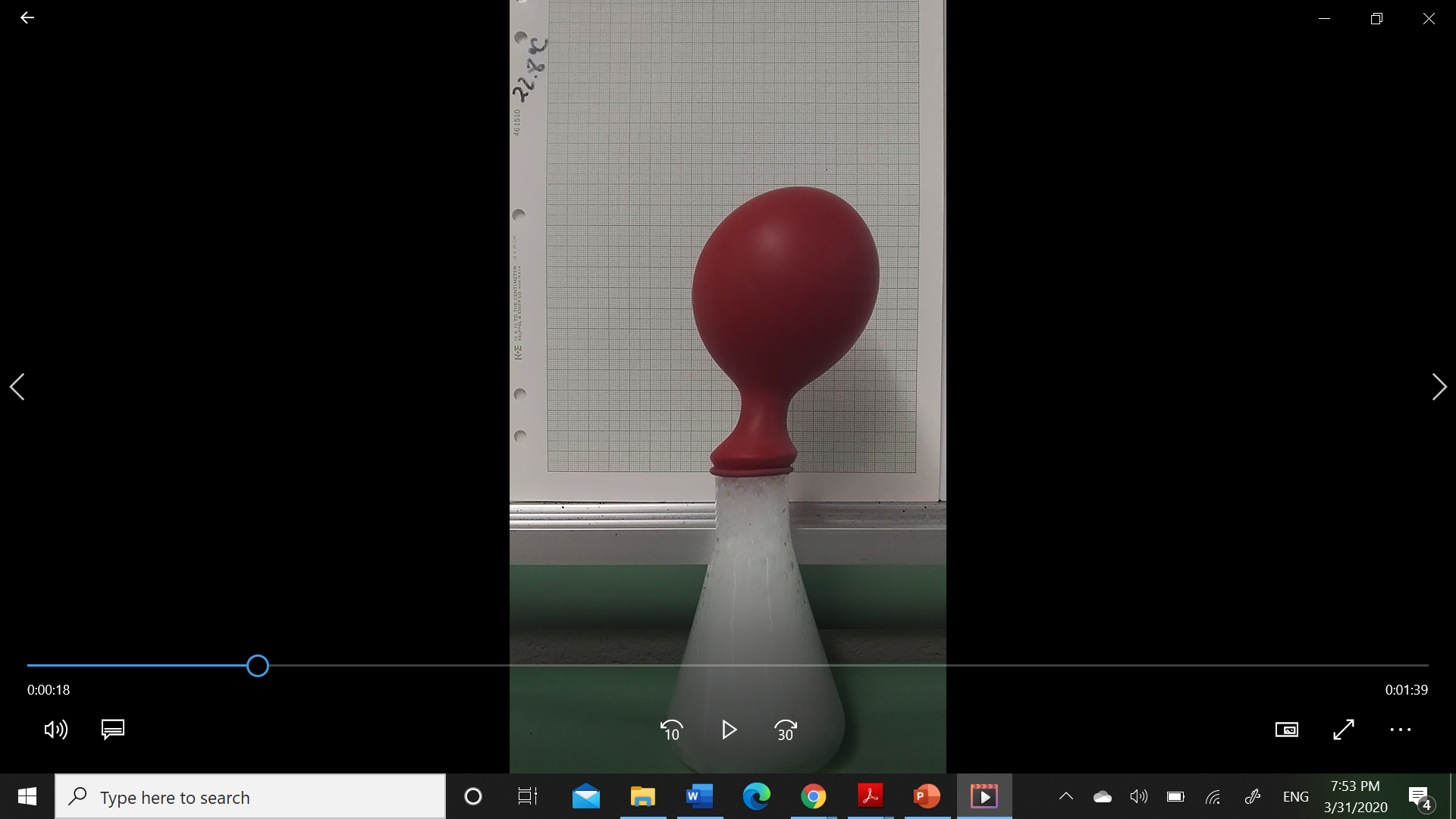 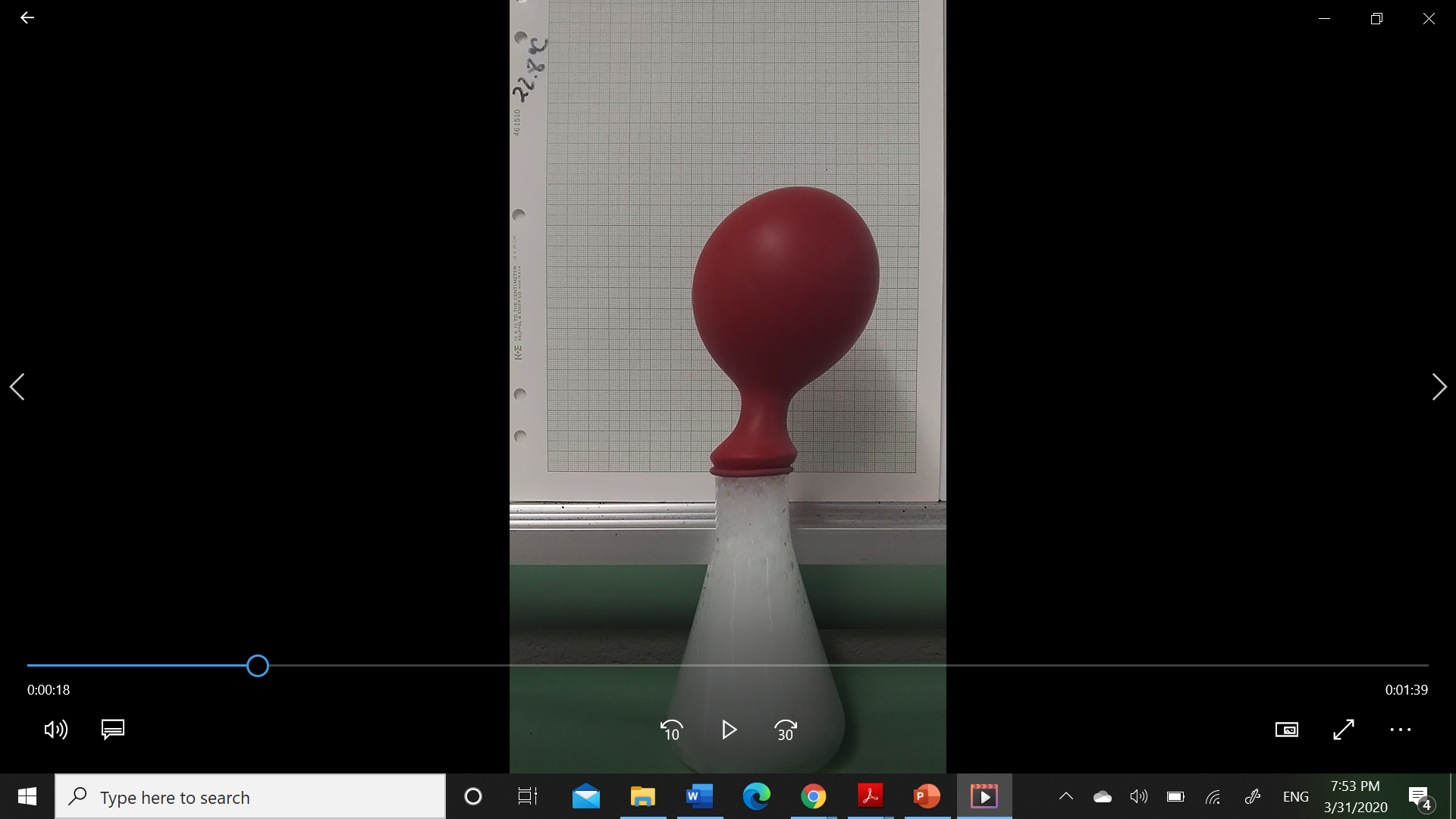 9.00 cm
21 seconds
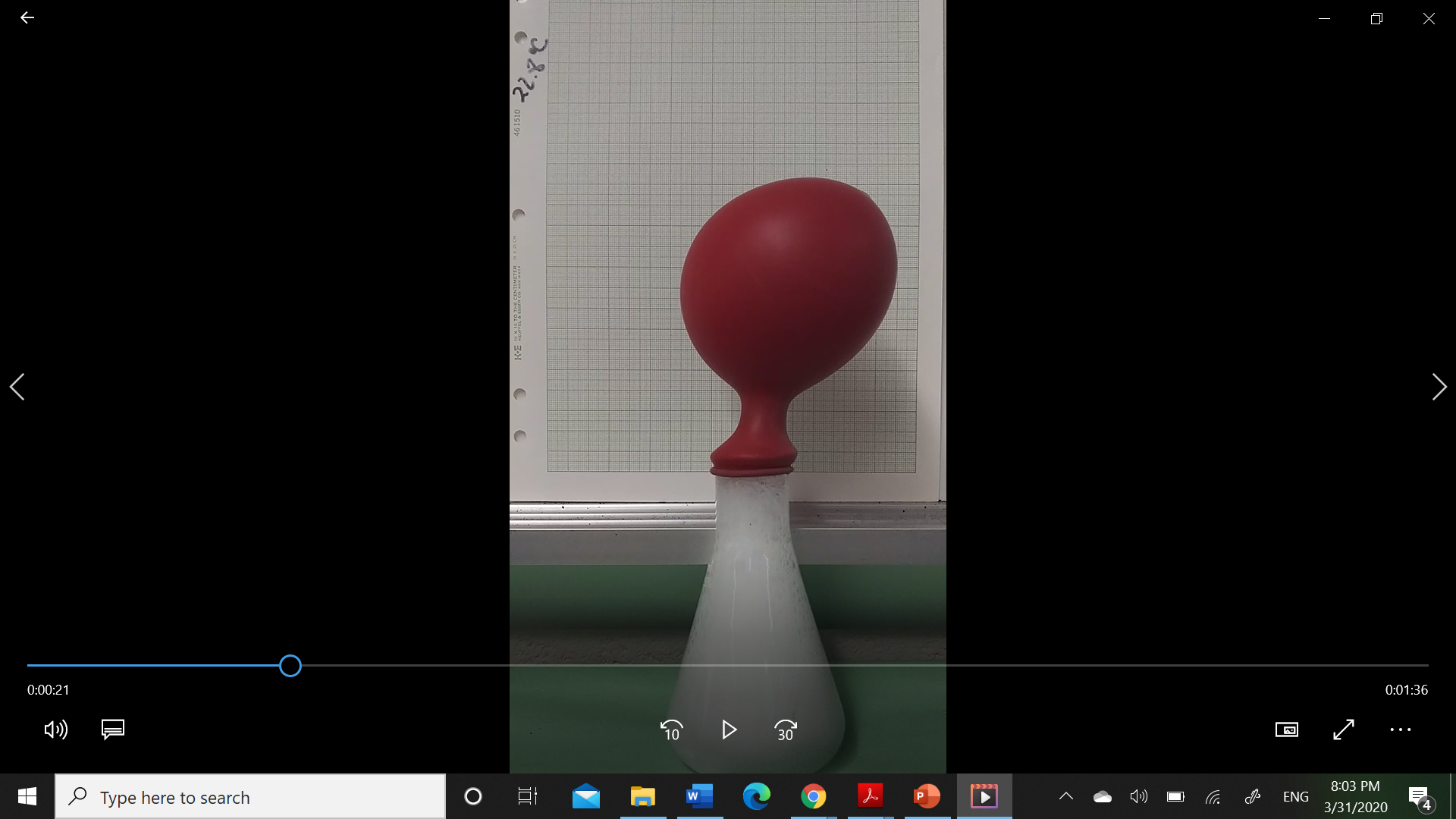 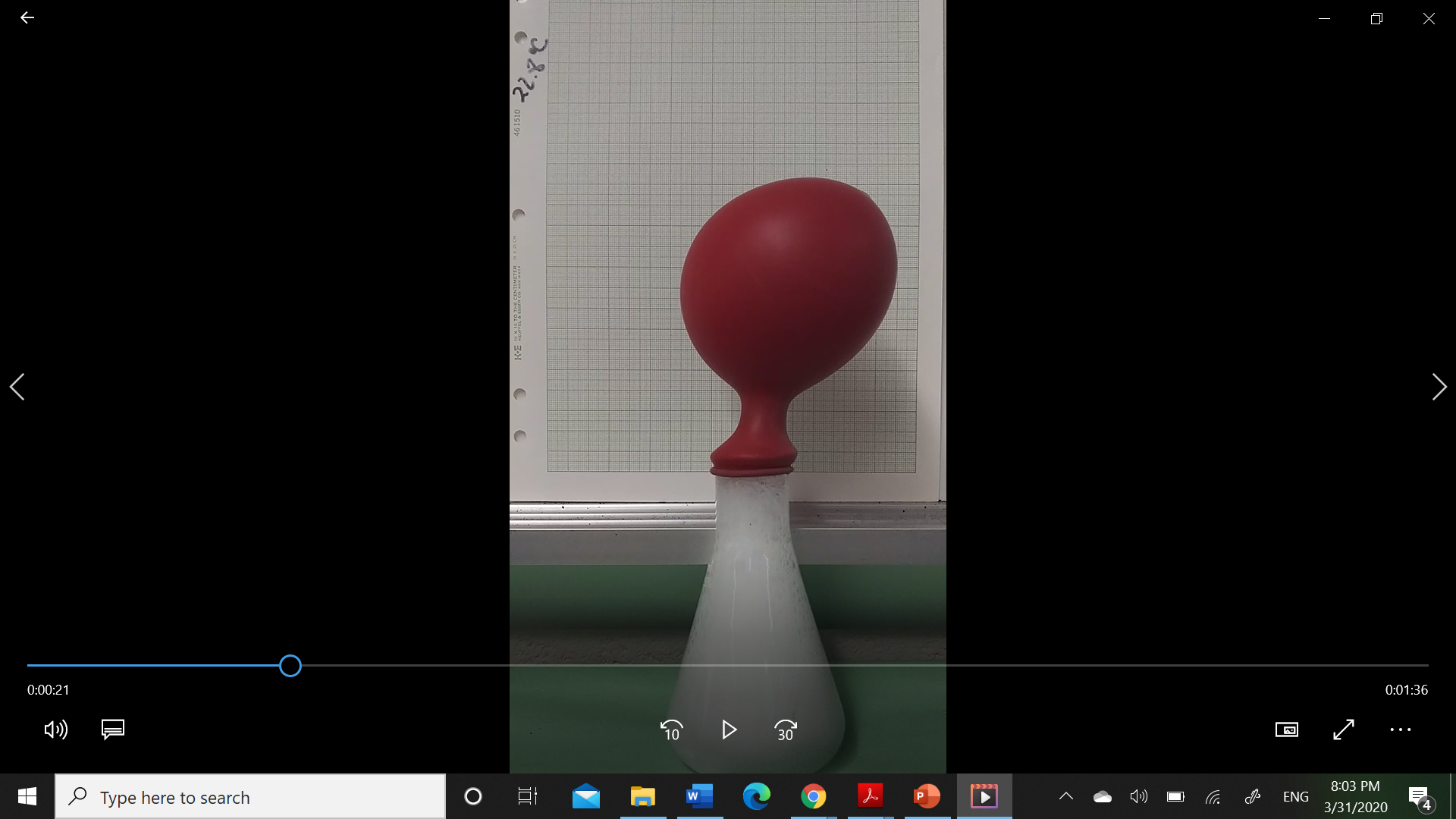 10.40 cm
24 seconds
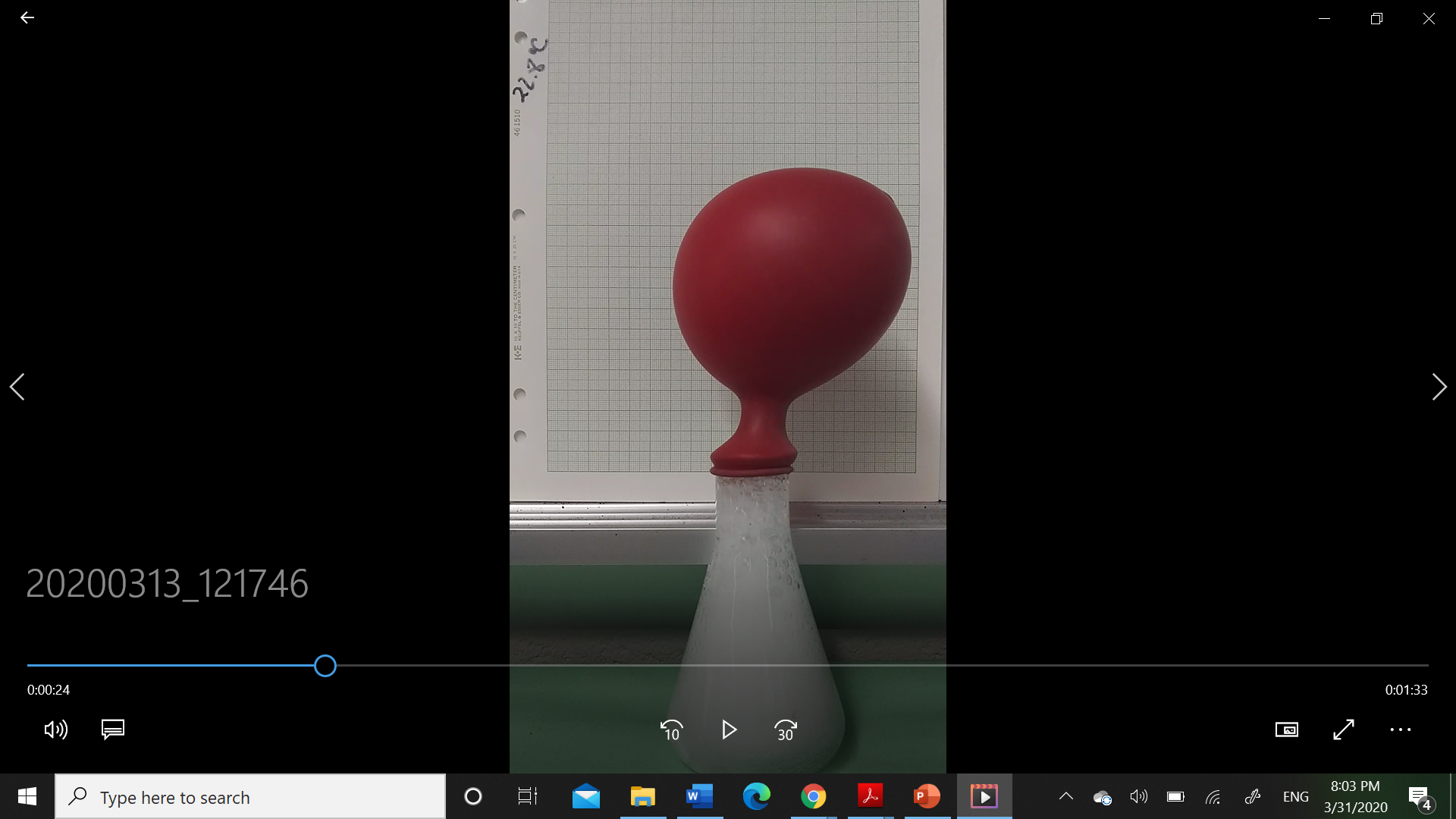 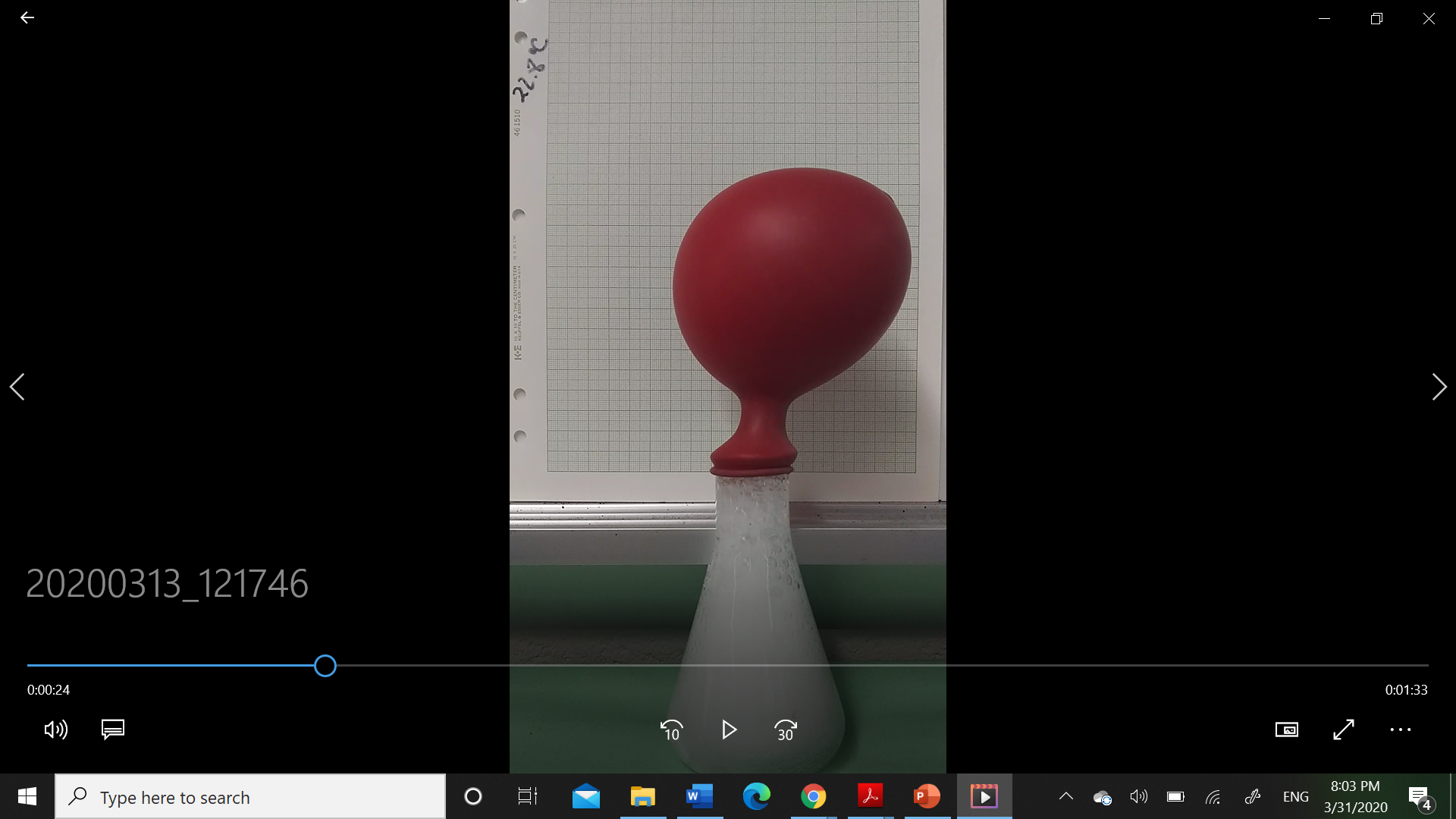 11.45 cm
27 seconds
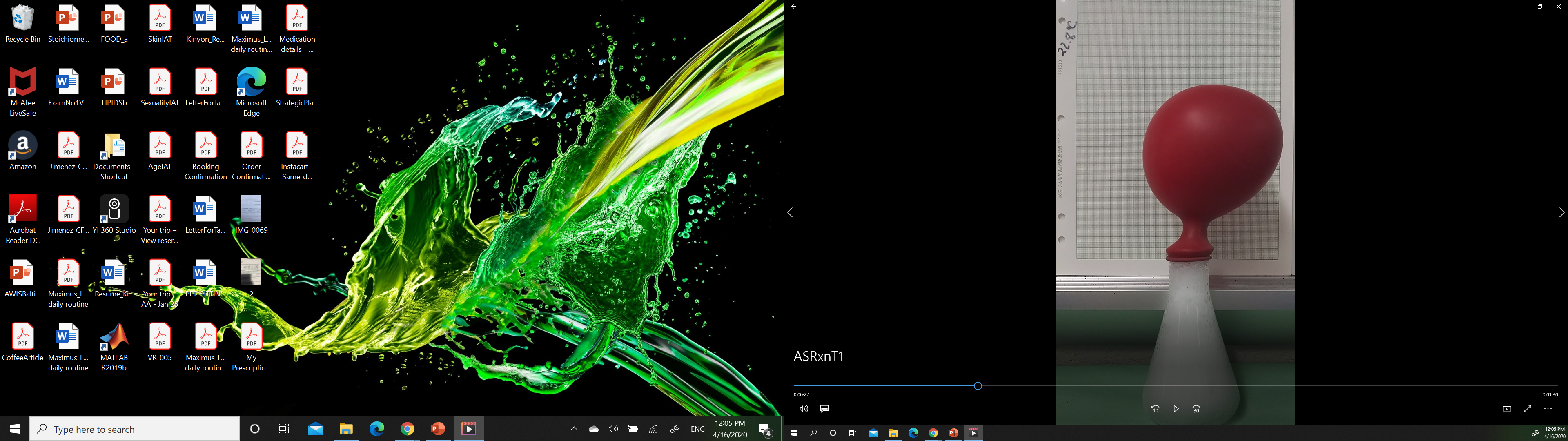 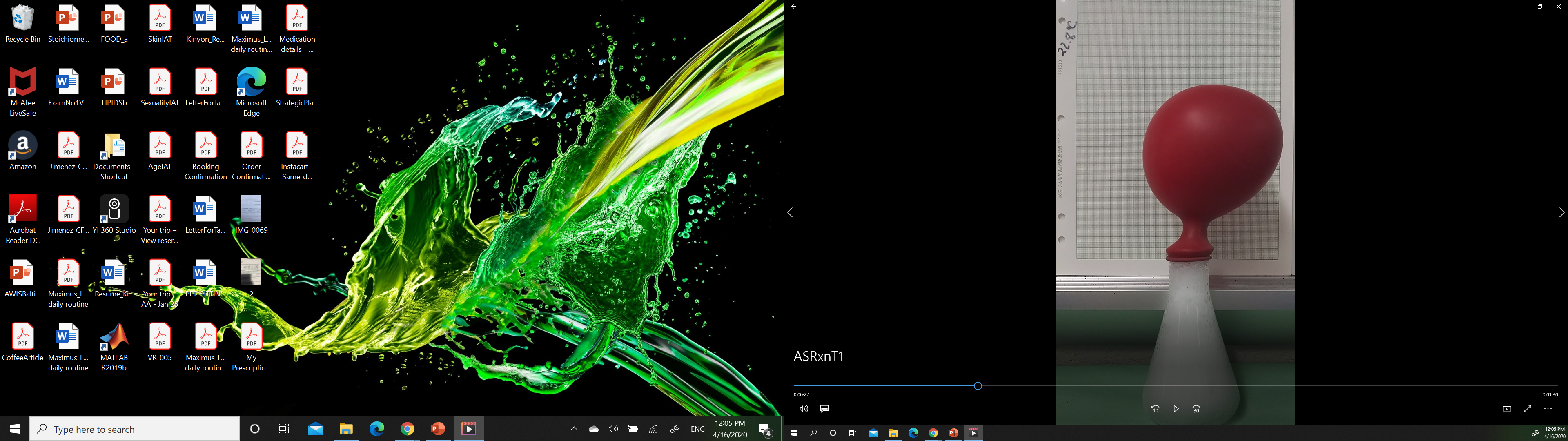 12.50 cm
30 seconds
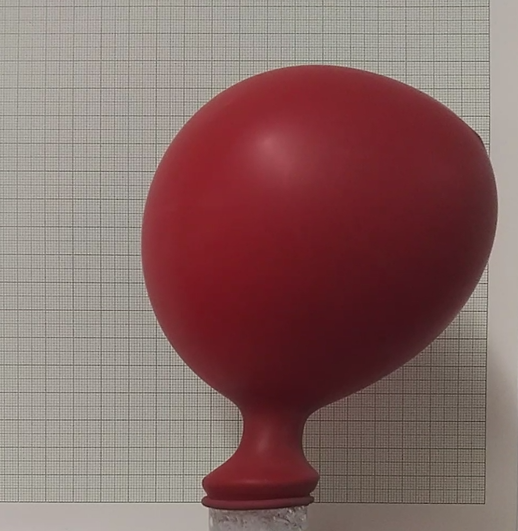 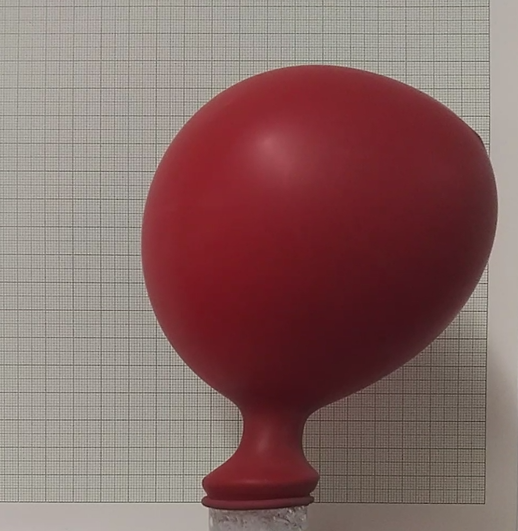 12.65 cm
33 seconds
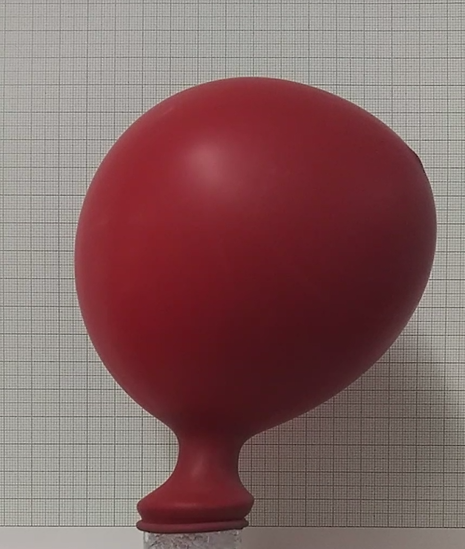 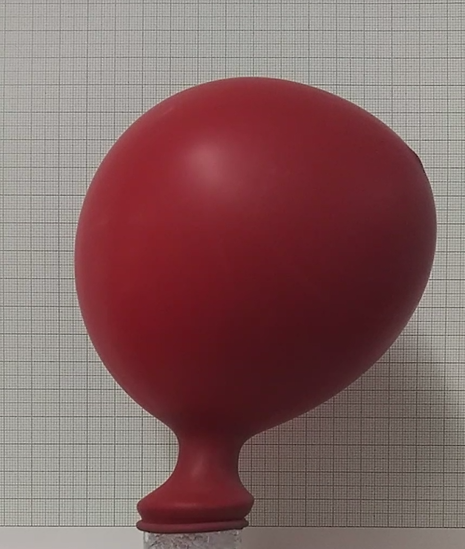 13.00 cm
36 seconds
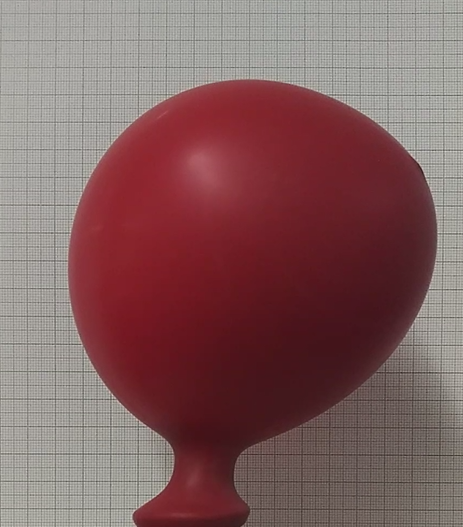 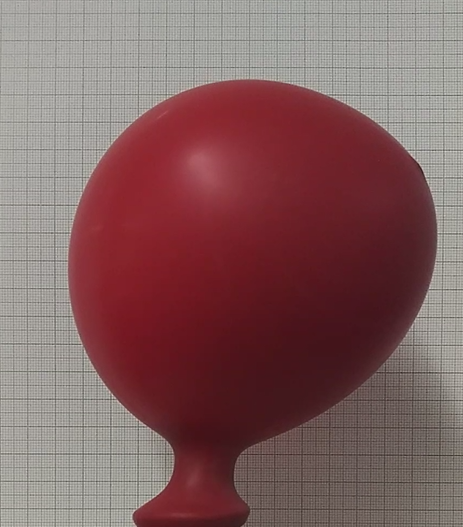 13.30 cm
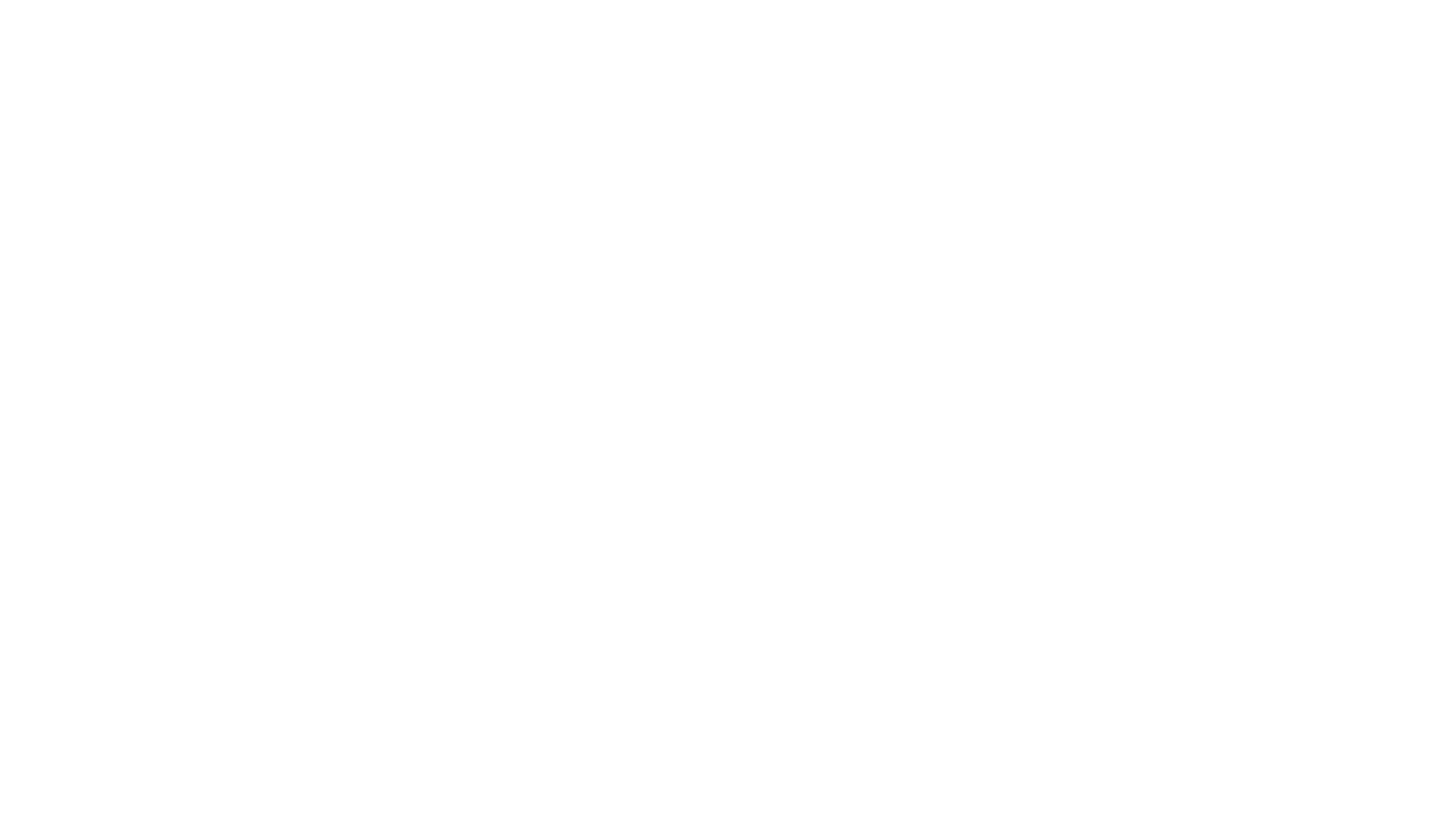 Alka-Seltzer Reaction at 5.50 oC
21 seconds
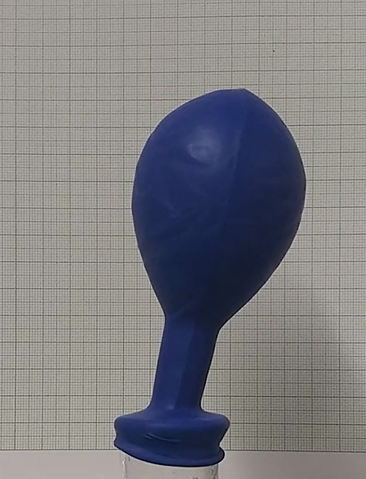 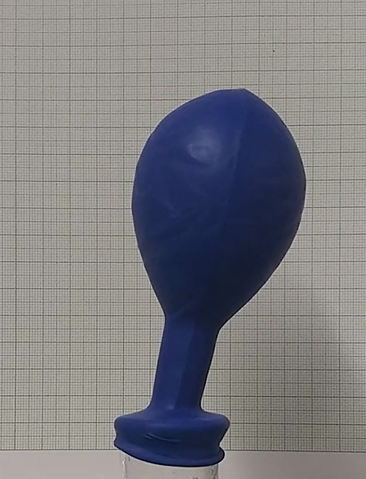 24 seconds
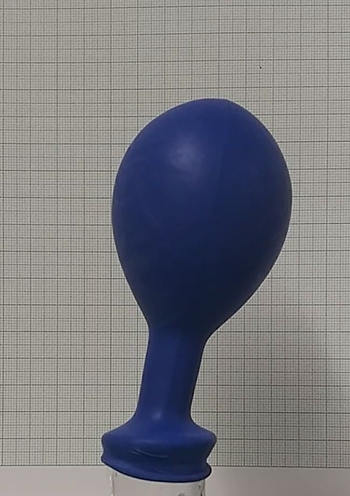 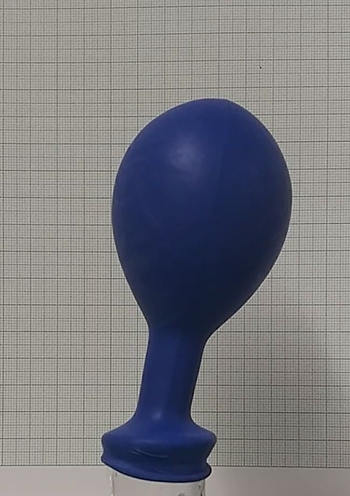 27 seconds
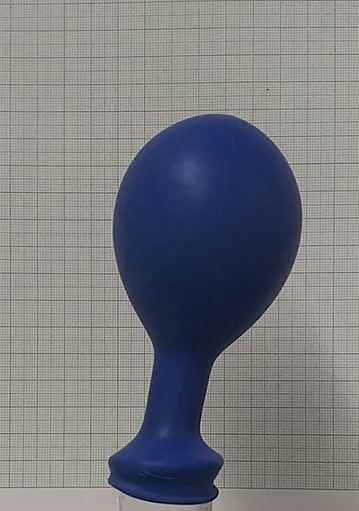 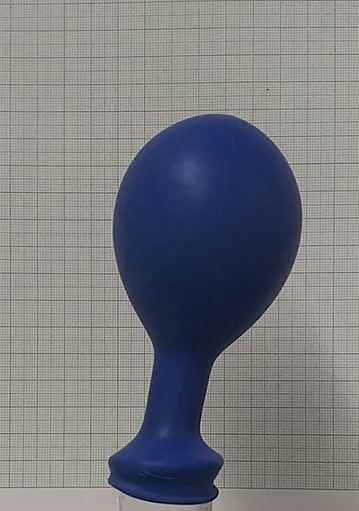 30 seconds
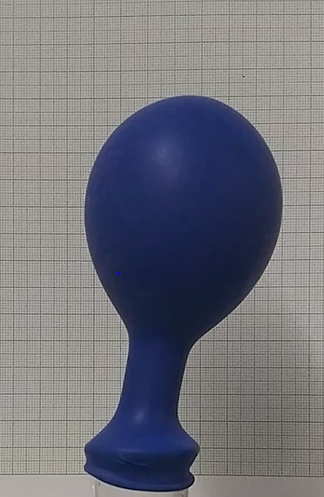 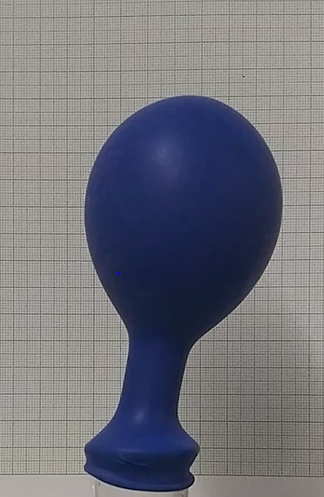 33 seconds
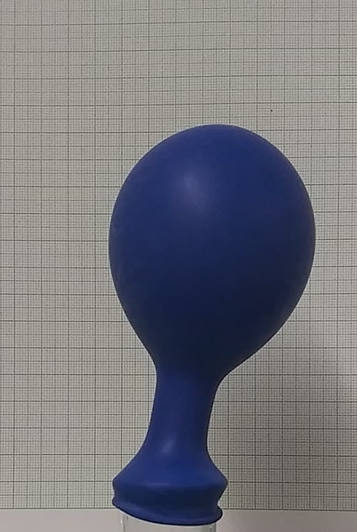 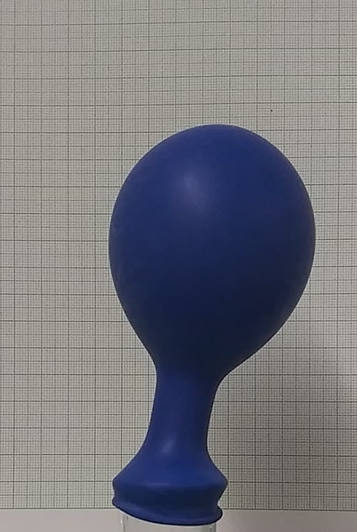 36 seconds
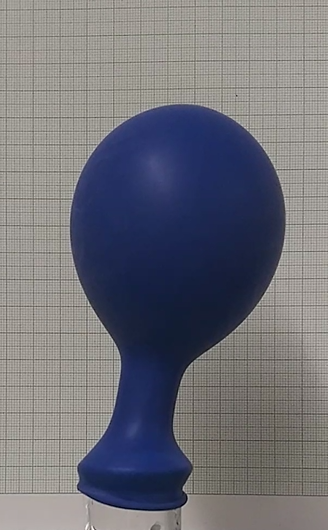 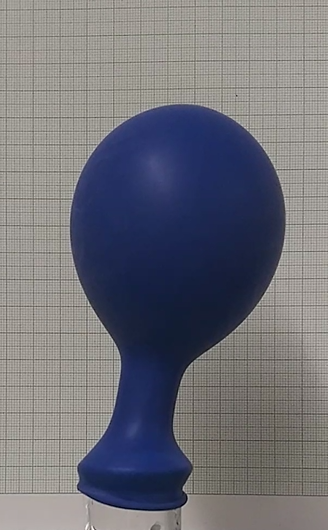 39 seconds
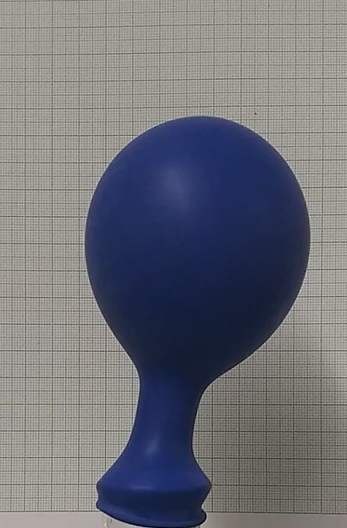 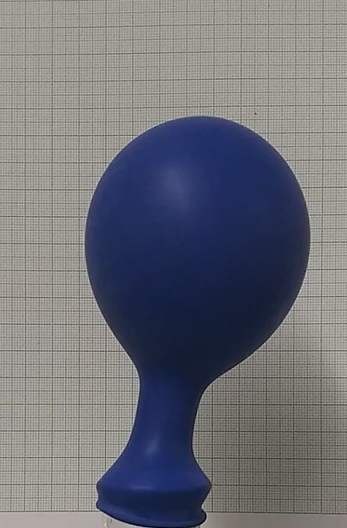 42 seconds
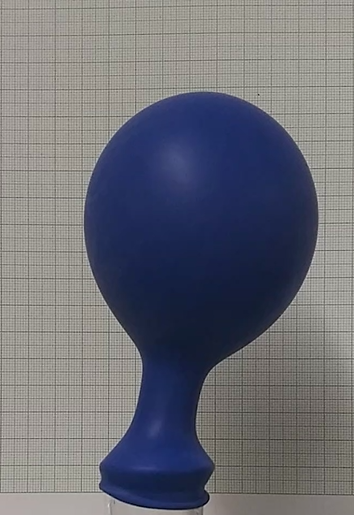 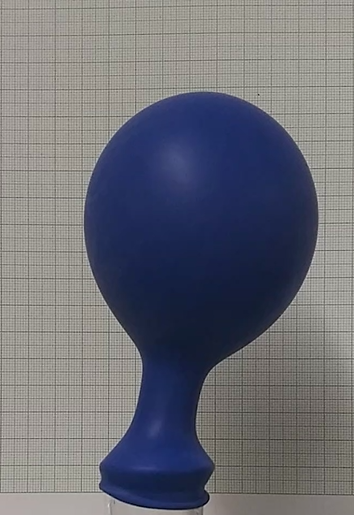 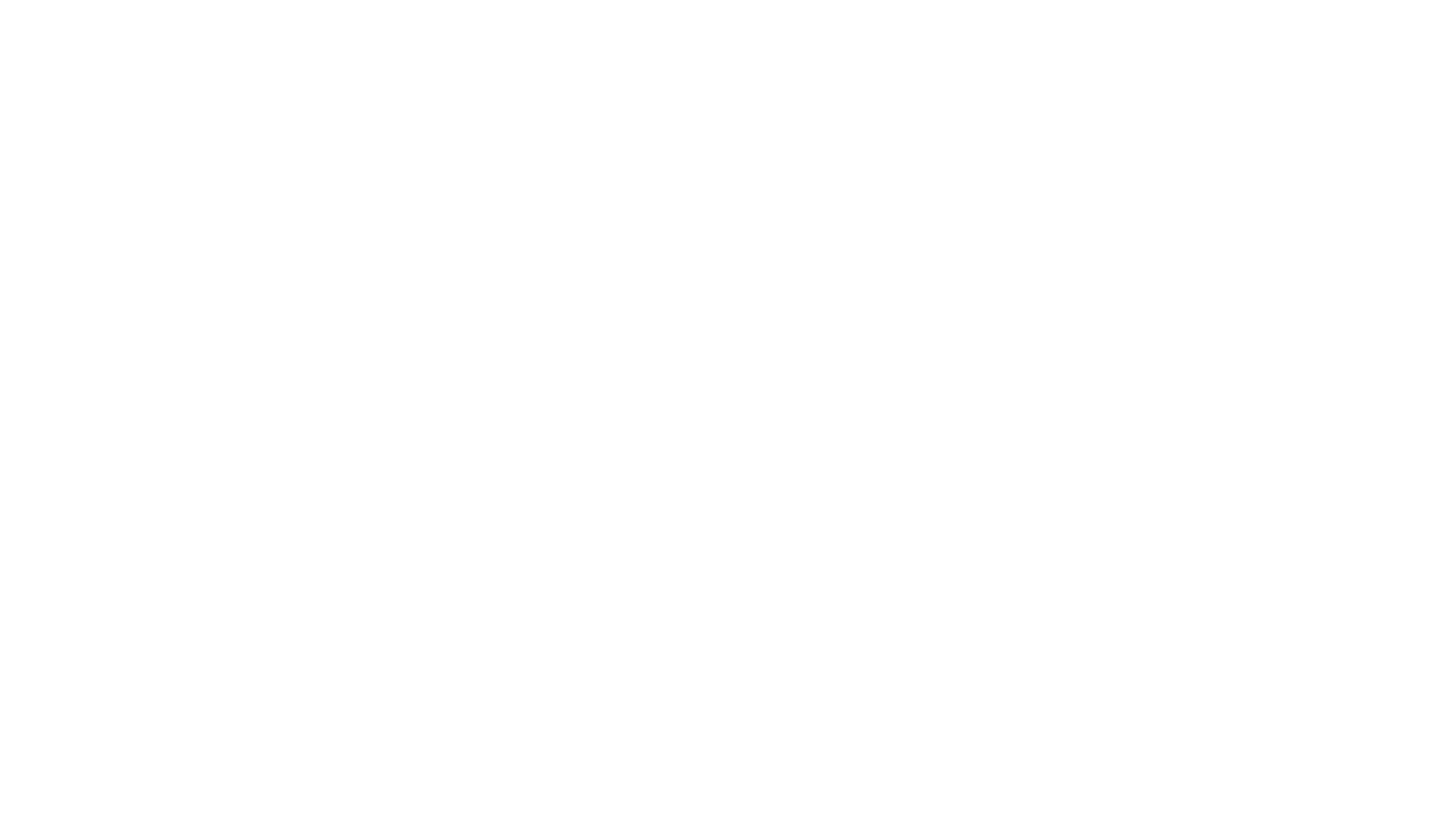 Alka-Seltzer Reaction at 35.50 oC
18 seconds
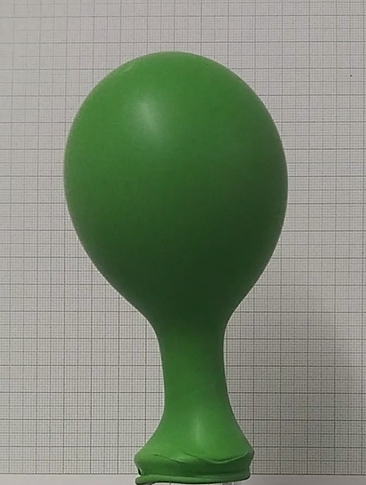 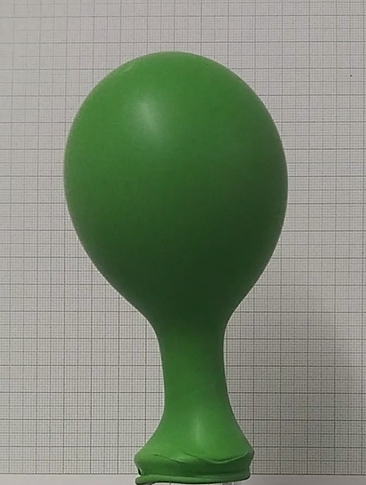 21 seconds
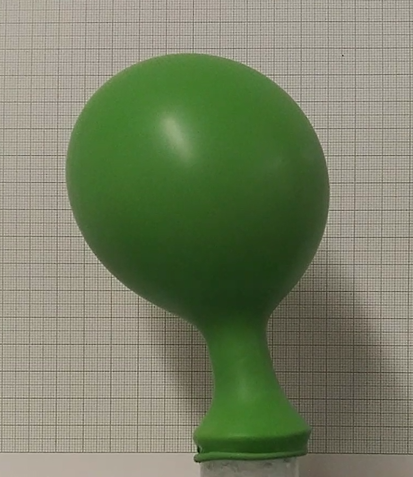 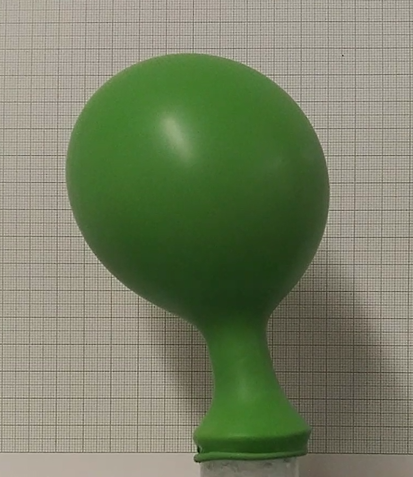 24 seconds
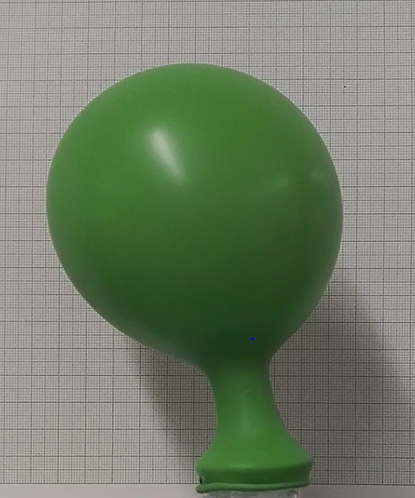 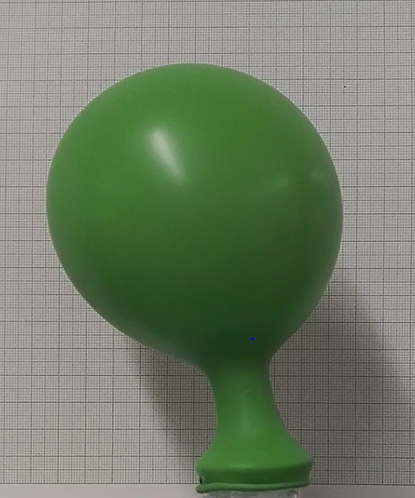 27 seconds
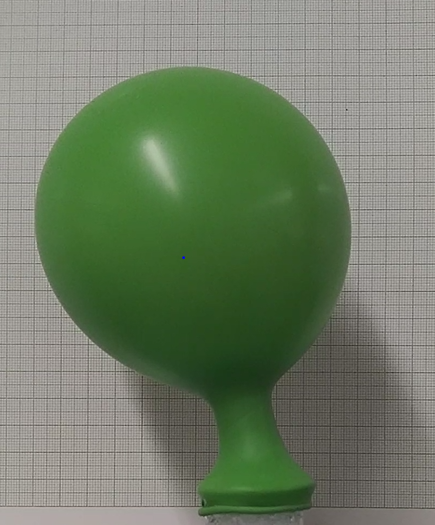 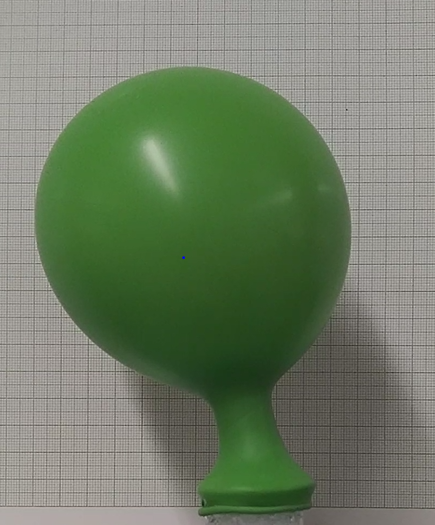 30 seconds
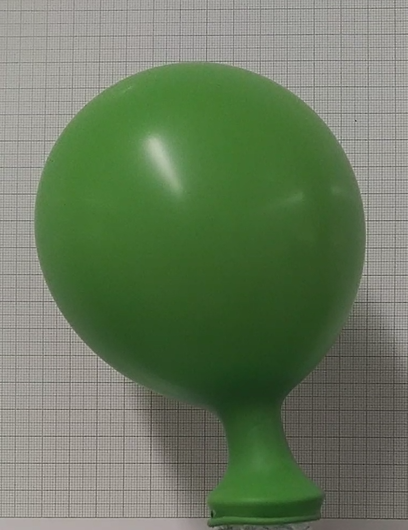 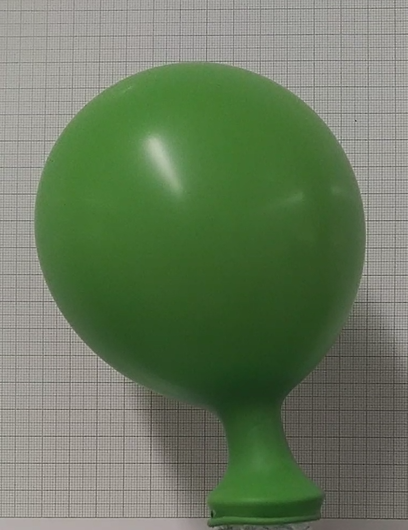 33 seconds
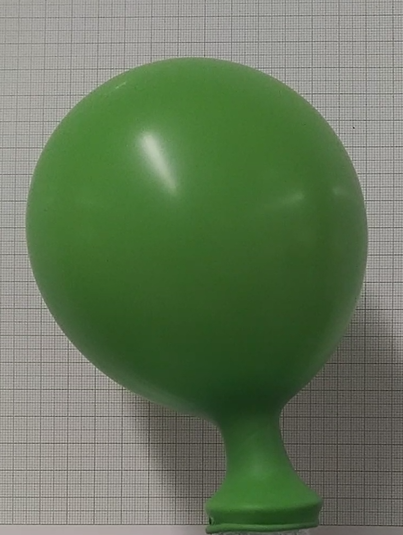 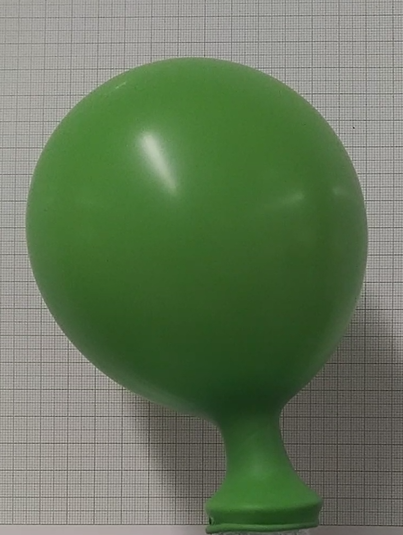 36 seconds
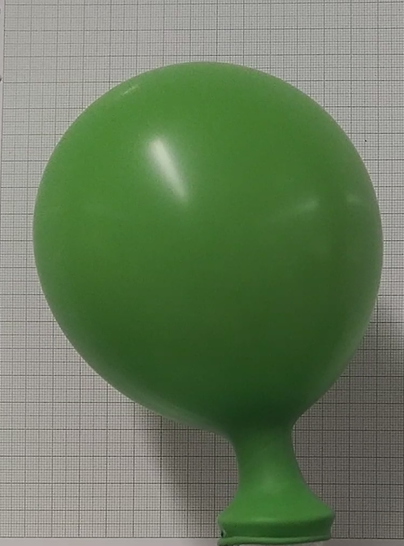 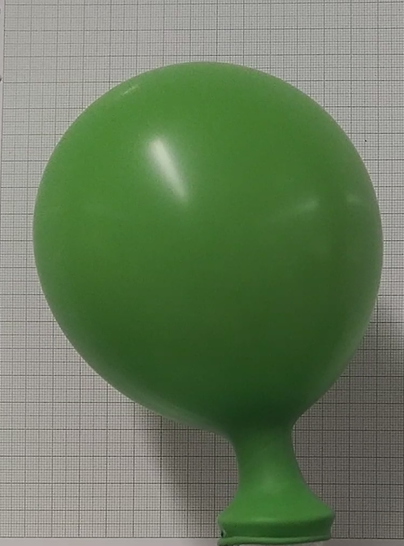 39 seconds
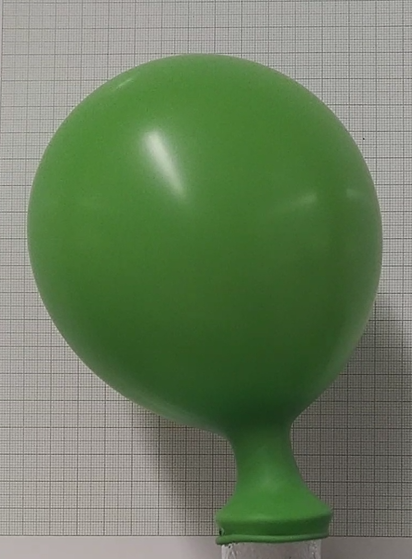 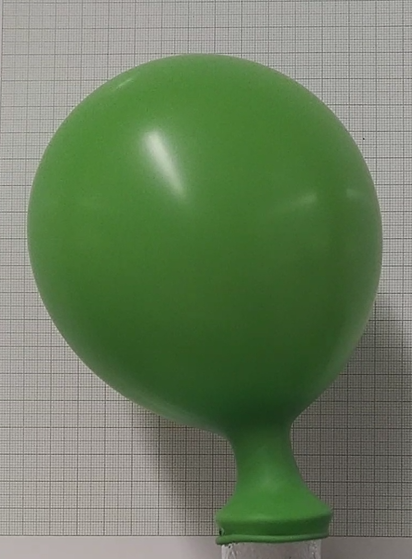